Леонід Глібов«Синиця»
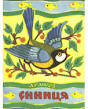 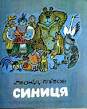 Робота учня 6-Б класу
Іванківської ЗОШ І-ІІІ ст. №2
Осипенка Богдана
Коротка Біографія про автора.
Леонід Іванович Глібов народився 5 березня 1827р. у селі Веселий Поділ на Полтавщині в родині управителя поміщицьким маєтком.
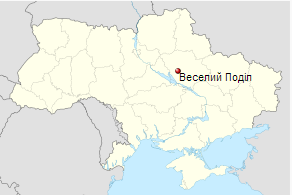 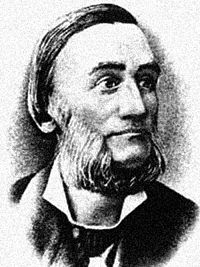 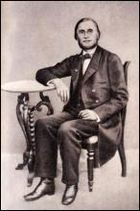 Початкову освіту він здобув удома за допомогою матері, а 1840 року вступив до Полтавської гімназії, де почав писати вірші і де виходить його перша збірка російською мовою «Стихотворения Леонида Глебова» (1847).
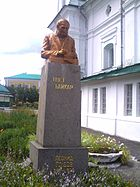 Помер 10 листопада 1893 р. в Чернігові, де його й поховано на території монастиря Святої Трійці.
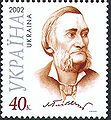 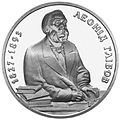 Марка України та ювілейна монета присвячена байкареві
Леонід Глібов«Синиця» (1853 р.)
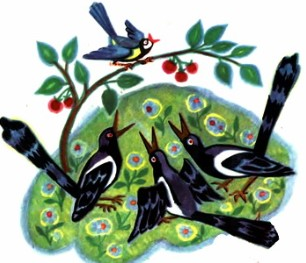 Синиця славу розпустила, Що хоче море запалить, Що море буцімто згорить, — Така, бач, є у неї сила. За вітром слава полетіла По всіх усюдах і кутках, По байраках і по садках, Далеко — аж за синє море...
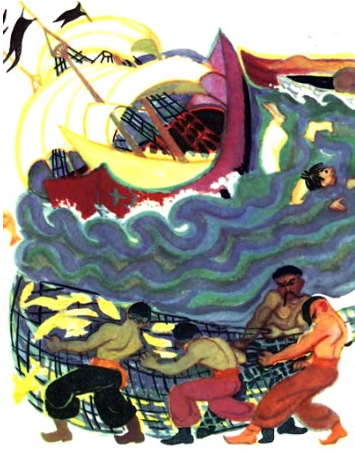 Усім, хто був на морі, горе! Ану — до берега тікать, Мерщій добро своє ховать Од проклятущої Синиці.
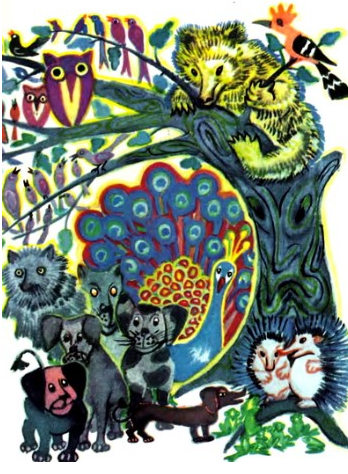 Як назлетілось тії птиці, Як назбиралося звірей, Людей — Дивитися на чудасію!..
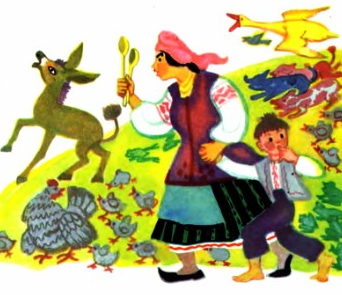 А пересудливі жінки Побрали ще й ложки, Бо мали ту надію, Як море стане закипать, Щоб юшки добре посьорбать, Якої й зроду не сьорбали (Вони вже, бачте, позвикали Скрізь по обідах куштувать).
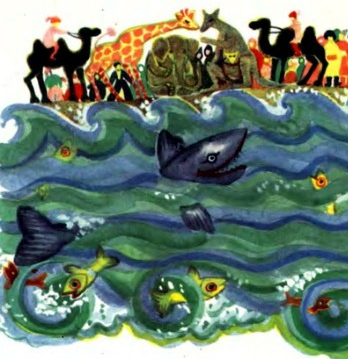 Усі баньки повитріщали... — От-от уже почне кипіть, — Хто-небудь нищечком мовляє, — Ось цитьте, зараз запалає... — А море все собі гуляє, І не кипить, і не горить.
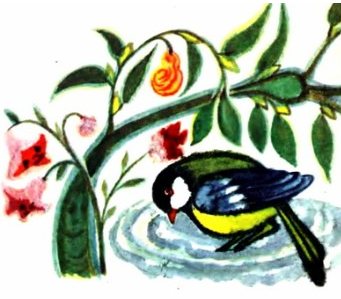 Так що ж Синиця?.. Та мовчить! І запалить не запалила, А тільки слави наробила Та з сорому й сховалася кудись. За сюю капосну дурницю Полаяли Синицю Та й розійшлись. Яка ж в сій байці, братця, сила? А та: ніколи не хвались, Поки гаразд не зробиш діла.
Аналіз Байки
Тема: зображення синиці, яка вихвалялася що запалить море, але не запалила.
Основна думка: ніколи не хвались, поки гаразд не зробиш діла.
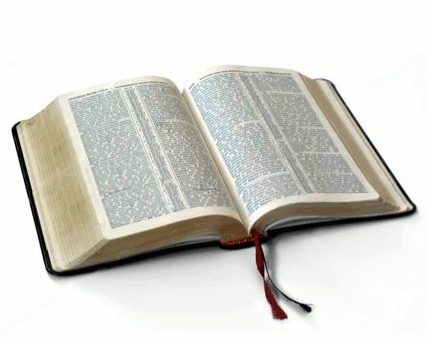 Дякую за увагу !!!